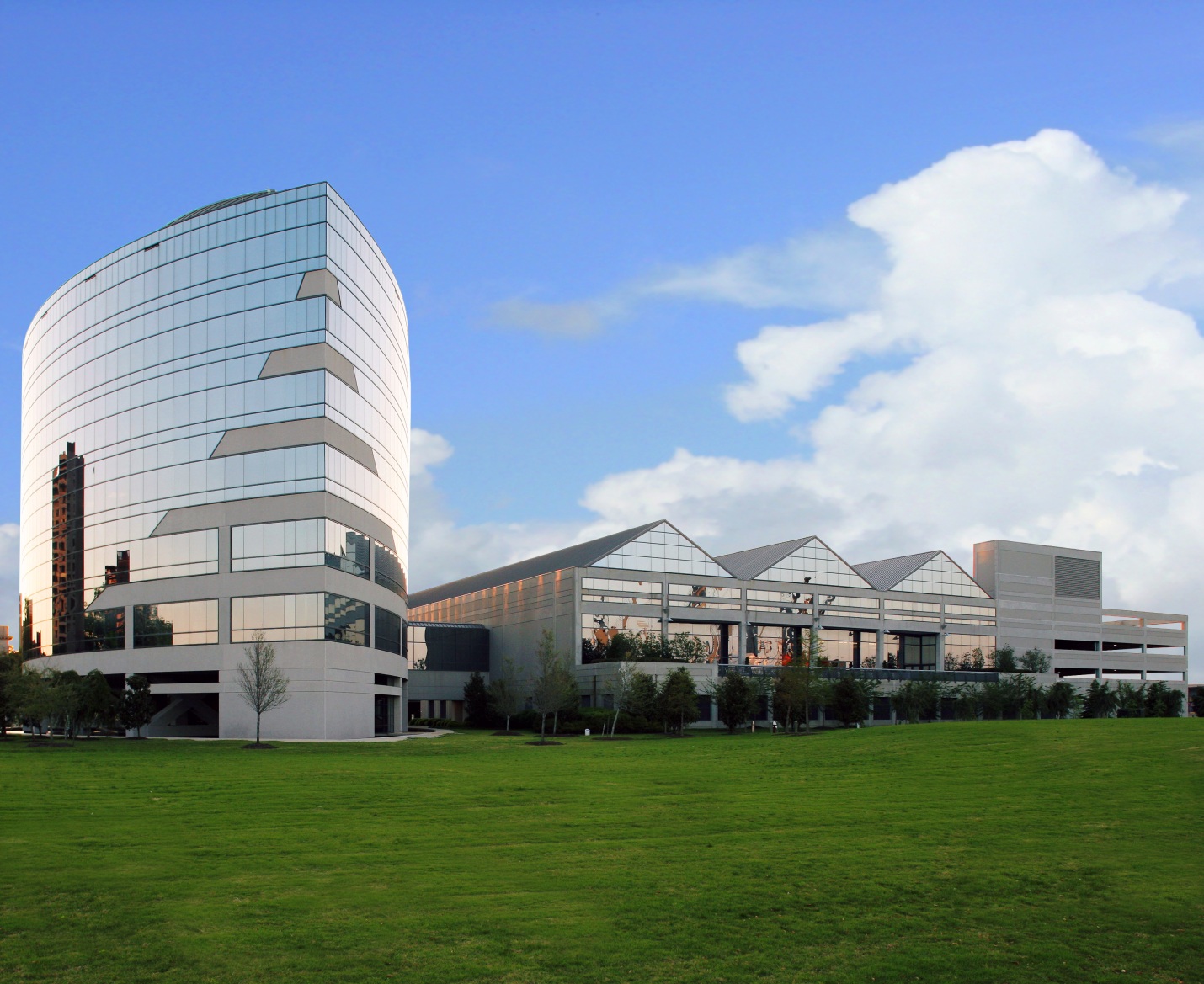 VIRGINIA ADVANCED SHIPBUILDING & CARRIER INTEGRATION CENTER
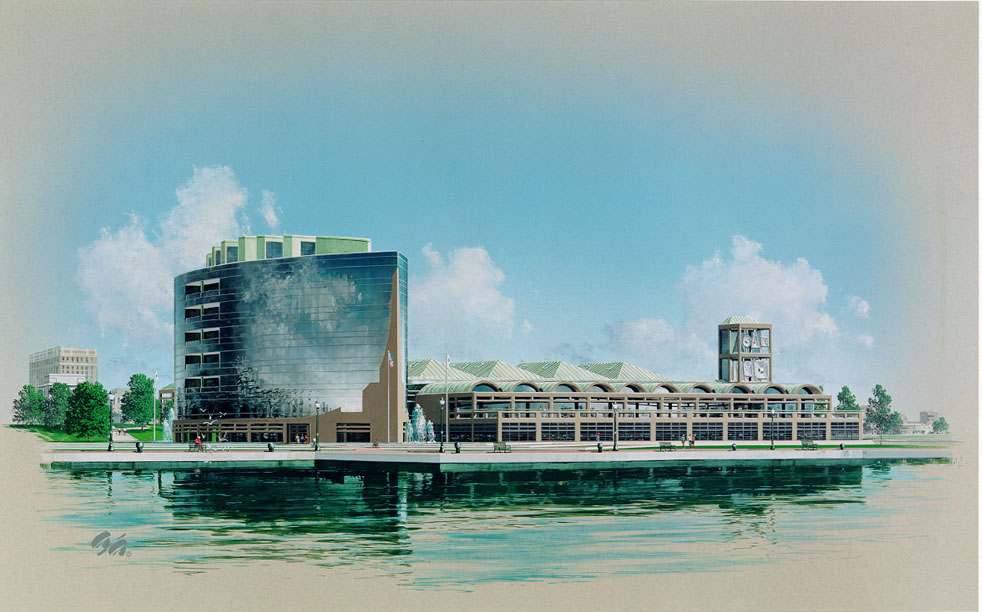 NEWPORT NEWS, VA
John Boyle
Structural Option
Thesis Advisor – Dr. Behr
Source: Clark-Nexsen
Source: Clark-Nexsen
ACKNOWLEDGEMENTS
I would like to thank the following individuals for their support on this project
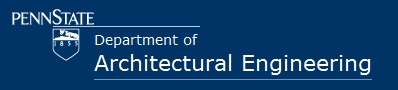 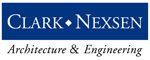 Professor M. Kevin Parfitt
Professor Robert Holland
Dr. Behr
Kurt J. Clemente
I would also like to thank my parents, John and Diana for their relentless support throughout this semester
Building Statistics
Project Team
Introduction
Building Statistics
Architecture
Existing Structural System
Problem Statement
Proposed Solution
Architectural Breadth: Column Layout Redesign
Slab Redesign
Loads
Column Redesign
Lateral System Redesign
CM Breadth: Cost Analysis
Flood Analysis
Building Occupancy Name: Northrop Grunman Newport News
Occupancy Type: Office / Research / Shipbuilding Facility
Size: 241,000 sf
Number of Stories: 8
Date of Construction: December 1999-February 2002
Actual cost: $58 million
Project Delivery: Design-Bid-Build
Clark-Nexsen Architecture & Engineering
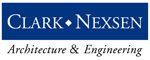 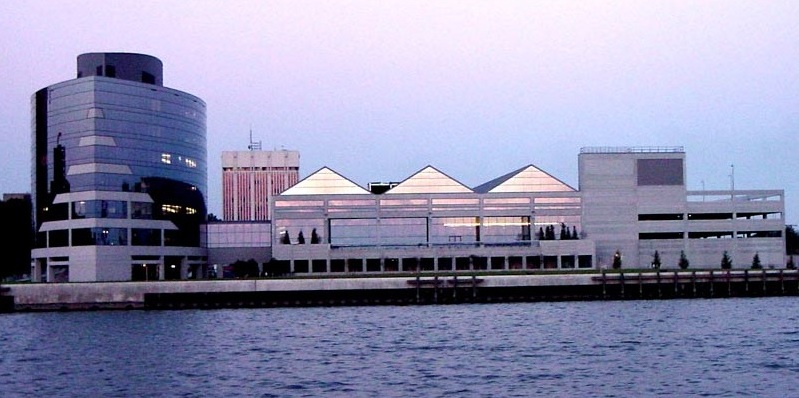 Source: Clark-Nexsen
Architecture
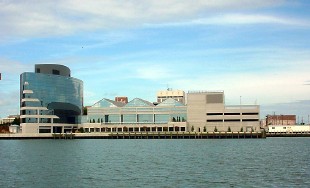 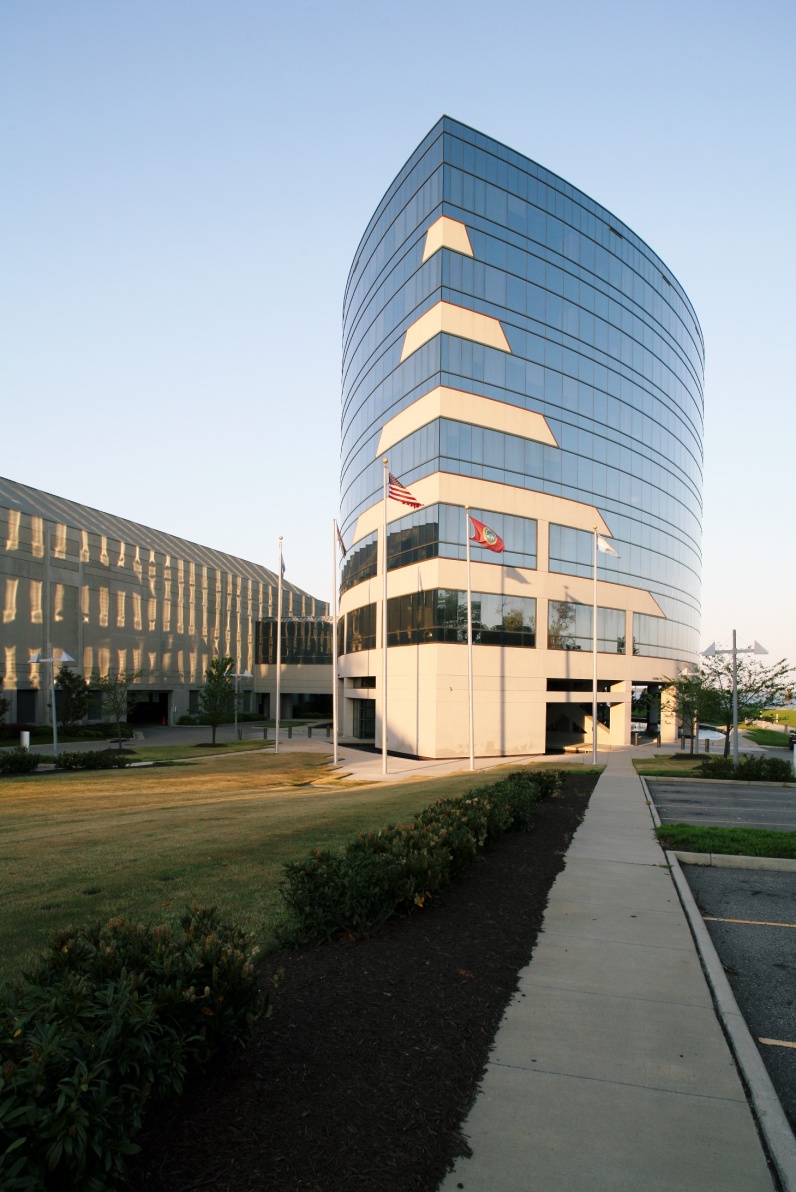 Introduction
Building Statistics
Architecture
Existing Structural System
Problem Statement
Proposed Solution
Architectural Breadth: Column Layout Redesign
Slab Redesign
Loads
Column Redesign
Lateral System Redesign
CM Breadth: Cost Analysis
Flood Analysis
Achieves light, open feel
Uses steel wide-flange members
Enclosed in reflective curtain wall
Curve shape
Gives appearance of a tall, glass ship looking over the James River
Concrete “figurehead”
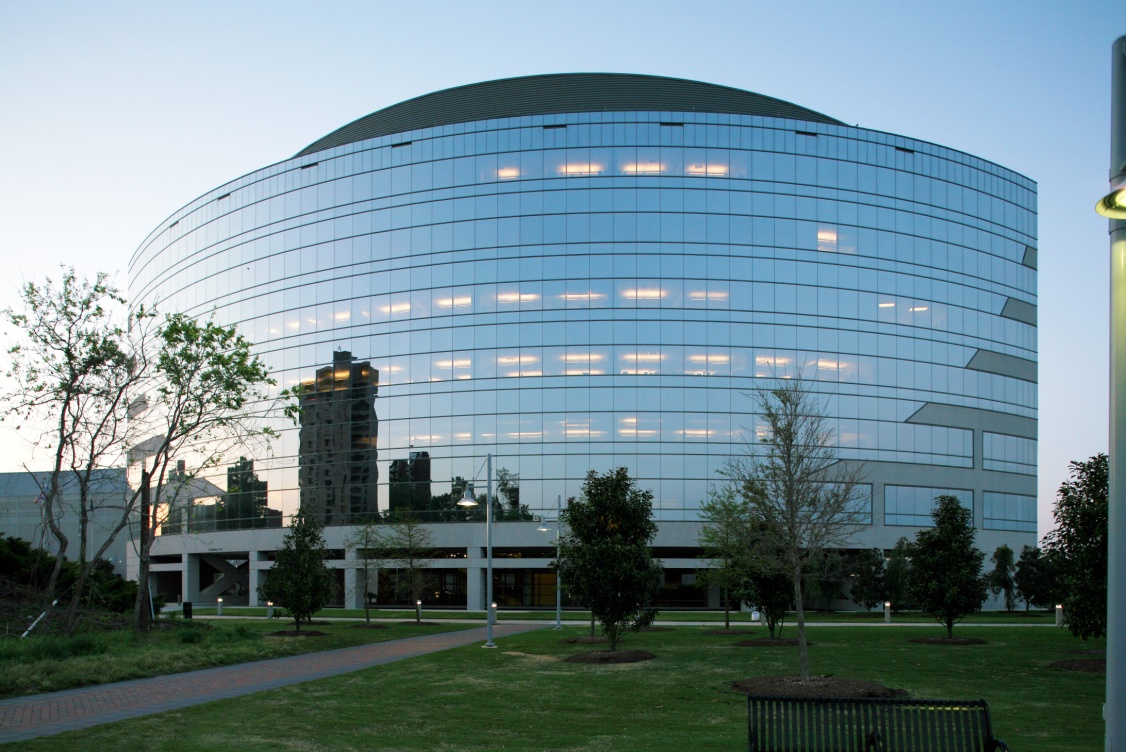 Source: Clark-Nexsen
Existing Structural System
Introduction
Existing Structural System
Foundation
Gravity
Lateral
Problem Statement
Proposed Solution
Architectural Breadth: Column Layout Redesign
Slab Redesign
Loads
Column Redesign
Lateral System Redesign
CM Breadth: Cost Analysis
Flood Analysis
CONC. PEDESTAL PLAN
FOUNDATION
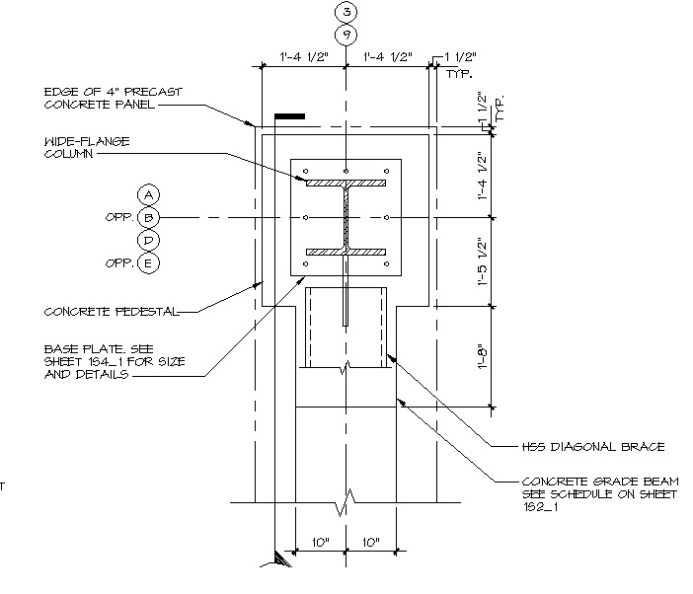 Wide-flange steel column on a concrete pedestal
Placed around perimeter of the building
Soil Condition: Unstable soil
Grade beams: 20” & 22”
Resist lateral column base movement
Distribute weight of the building over soil
CONC. PEDESTAL SECTION
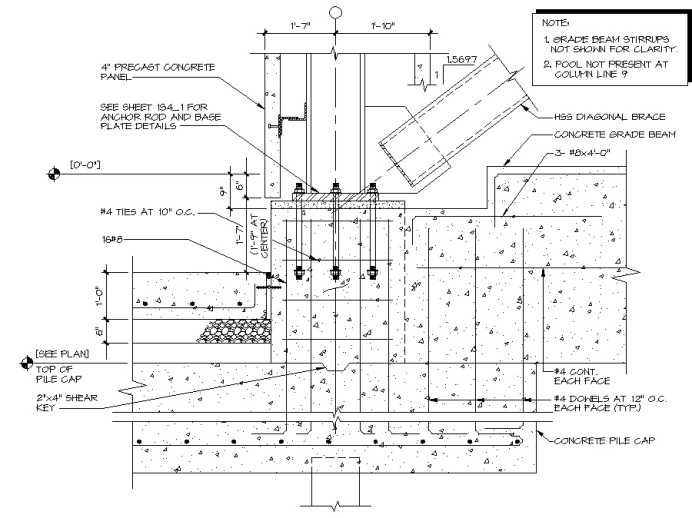 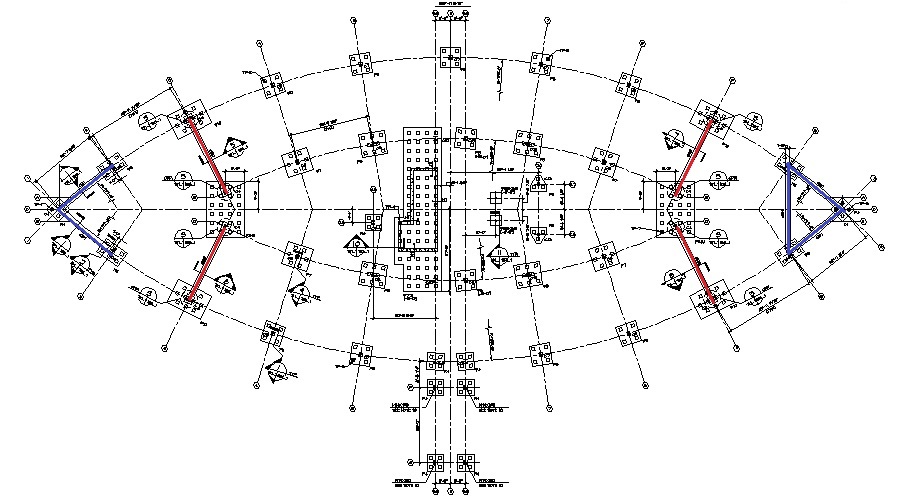 Source: Clark-Nexsen
Source: Clark-Nexsen
Source: Clark-Nexsen
[Speaker Notes: Unstable Soil due to waterfront location of building
Grade beams important due to unstable soil conditions
22” – Blue
20” - Red]
Existing Structural system
Introduction
Existing Structural System
Foundation
Gravity
Lateral
Problem Statement
Proposed Solution
Architectural Breadth: Column Layout Redesign
Slab Redesign
Loads
Column Redesign
Lateral System Redesign
CM Breadth: Cost Analysis
Flood Analysis
Floors 2-7
Structural Floorplan
GRAVITY
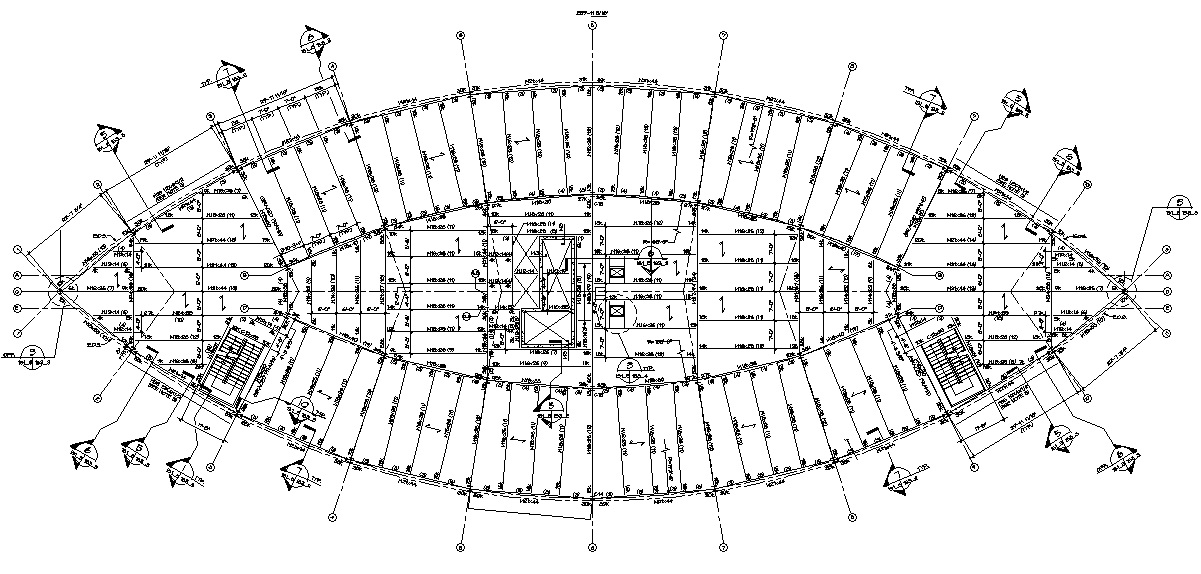 FLOOR
4.5” total thickness composite steel deck and slab
Lightweight concrete placed 2” deep, .038” thick galvanized steel deck
Yield Strength: 33 ksi
BEAMS / COLUMNS
Steel wide-wide flange members
W12x14 – W18x40 used for beams
W8, W10, W12, W14 used for columns

1st Floor
5” slab on grade w/ 6x6 W2.9xW2.9 WWF (blue)
8” slab on grade- #4 bars @ 12” o.c. (red)
6” slab on grade w/ 6x6 W2.9xW2.9 WWF (green)
Source: Clark-Nexsen
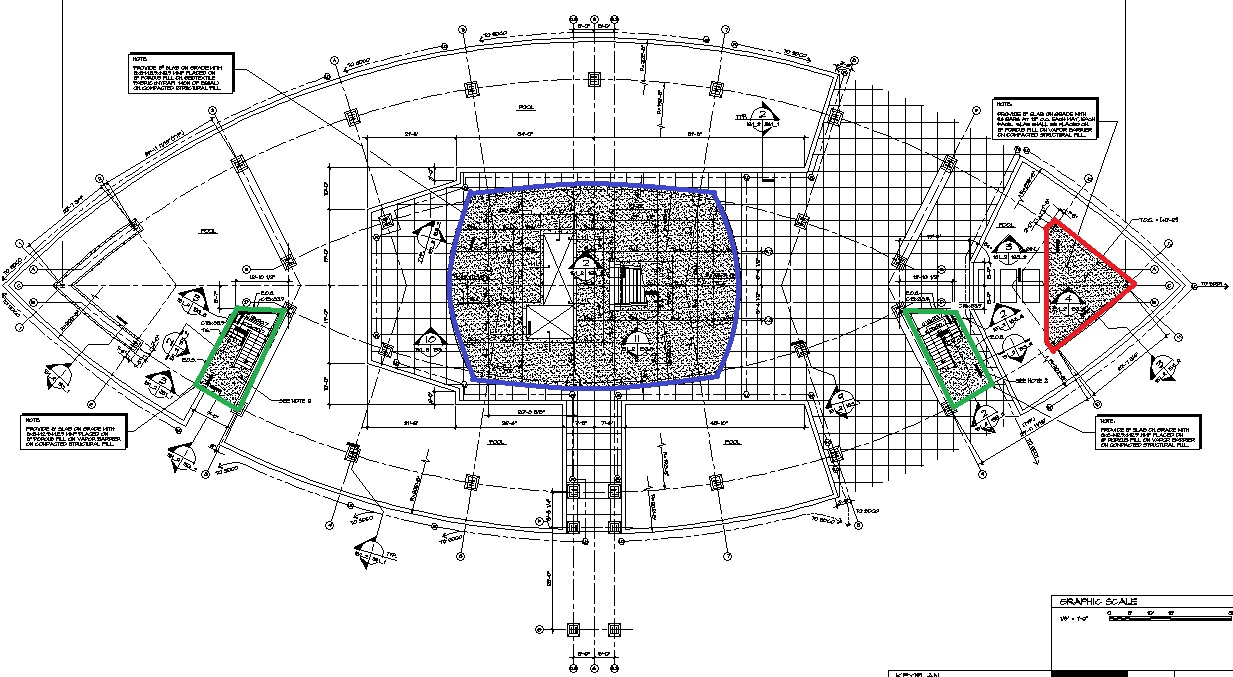 First Floor
Structural Floorplan
Source: Clark-Nexsen
Existing Structural System
Introduction
Existing Structural System
Foundation
Gravity
Lateral
Problem Statement
Proposed Solution
Architectural Breadth: Column Layout Redesign
Slab Redesign
Loads
Column Redesign
Lateral System Redesign
CM Breadth: Cost Analysis
Flood Analysis
K-Braced Frame Section
K-Braced Frame Location
LATERAL
K-Braced Frame
Wide-flange members used for vertical members
W14x82 – W14x90 – W14x159
HSS members used for cross-bracing
X-Bracing used in 3 bays
Penthouse resists largest wind force
Bays on bottom level have added weight of floors above
X-bracing allows one member to be in tension and one to be in compression
Caters well to the shape of the building
Allows lateral loads to be distributed throughout the unique shape of the building
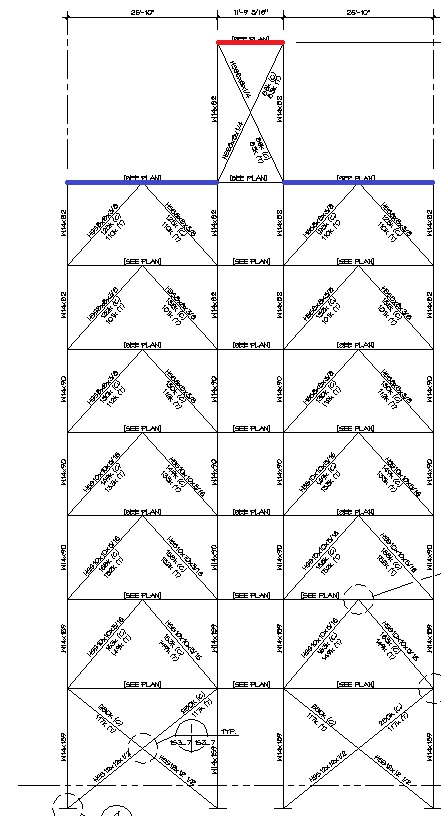 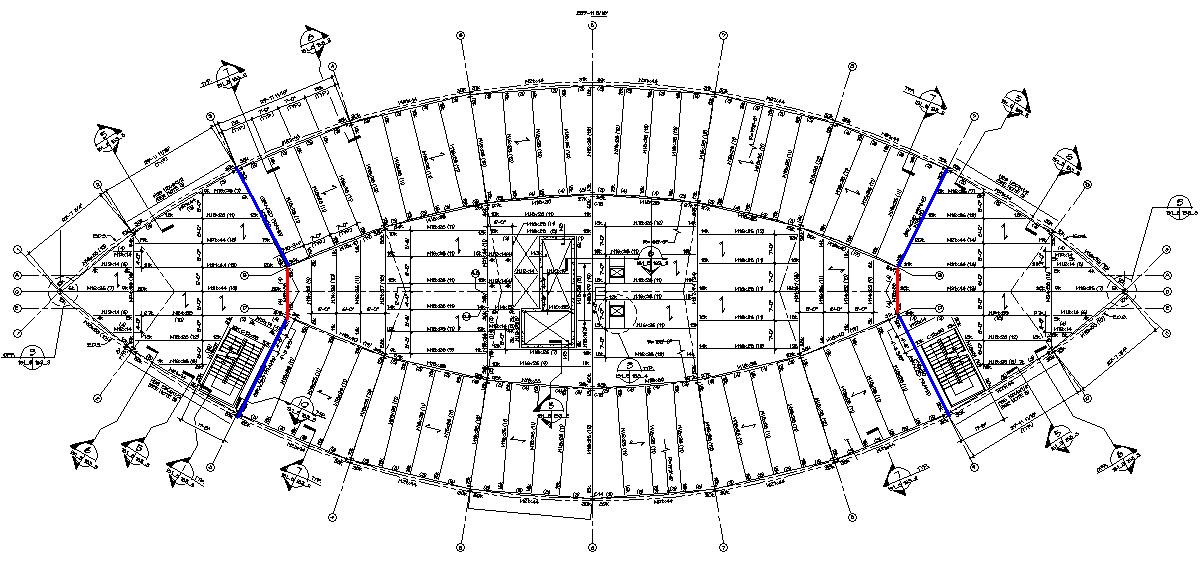 Source: Clark-Nexsen
Source: Clark-Nexsen
[Speaker Notes: W14x82 at top
W14x90 in middle
W14x159 bottom]
Problem Statement
Introduction
Existing Structural System
Problem Statement
Proposed Solution
Architectural Breadth: Column Layout Redesign
Slab Redesign
Loads
Column Redesign
Lateral System Redesign
CM Breadth: Cost Analysis
Flood Analysis
Curved shape leads to confusing column layouts
Current column layout leads to confusing beam and joist layouts
Creates great differences in floor depth
Problem Solution
Introduction
Existing Structural System
Problem Statement
Proposed Solution
Architectural Breadth: Column Layout Redesign
Slab Redesign
Loads
Column Redesign
Lateral System Redesign
CM Breadth: Cost Analysis
Flood Analysis
Investigate new column layouts
Redesign structural system using reinforced concrete
Composite Steel Deck / Wide flange steel beams 
=> Two-way flat slabs
Wide flange steel columns
=> Reinforced concrete columns
K-Braced lateral resisting frame
=> Shear walls
Reduces floor thickness which will allow building to keep a light, open feel and may reduce cost
Architectural Breadth: 
Column Layout Redesign
Introduction
Existing Structural System
Problem Statement
Proposed Solution
Architectural Breadth: Column Layout Redesign
Slab Redesign
Loads
Column Redesign
Lateral System Redesign
CM Breadth: Cost Analysis
Flood Analysis
Original column layout:
Contains irregularly shaped bays
Crafted to shape of building

Redesign
Created grid using existing perimeter columns
Created moderately sized, rectangular bays
Will make designing column strips and drop panels easier
Smallest Bay: 24’-11” x 2’-3”
Largest Bay: 29’-11” x 33’-10”
Columns are placed with little-to-no interference with the current floor plan
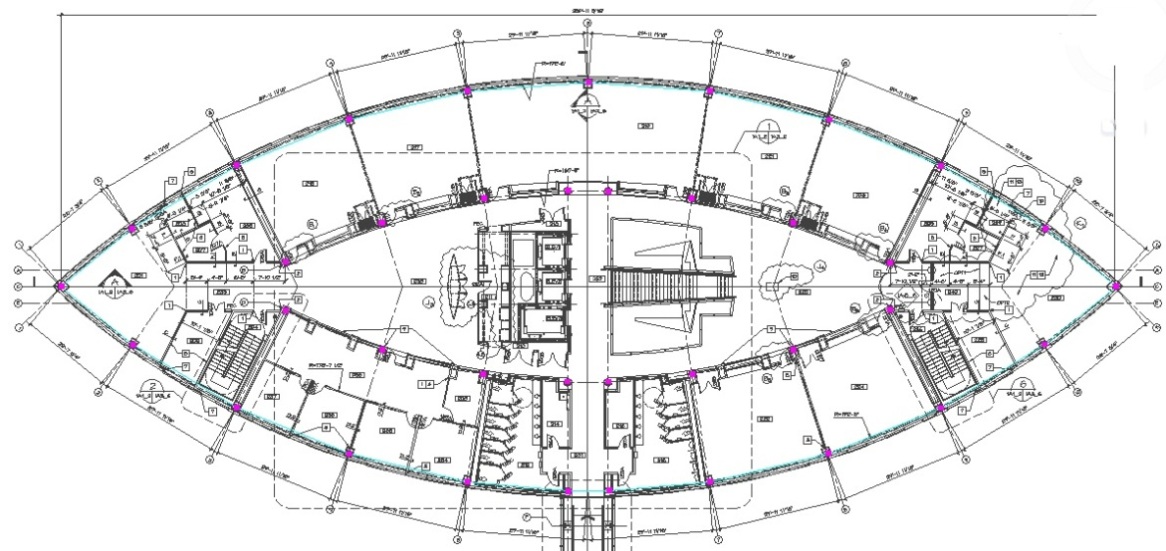 Current Column Layout
Source: Clark-Nexsen
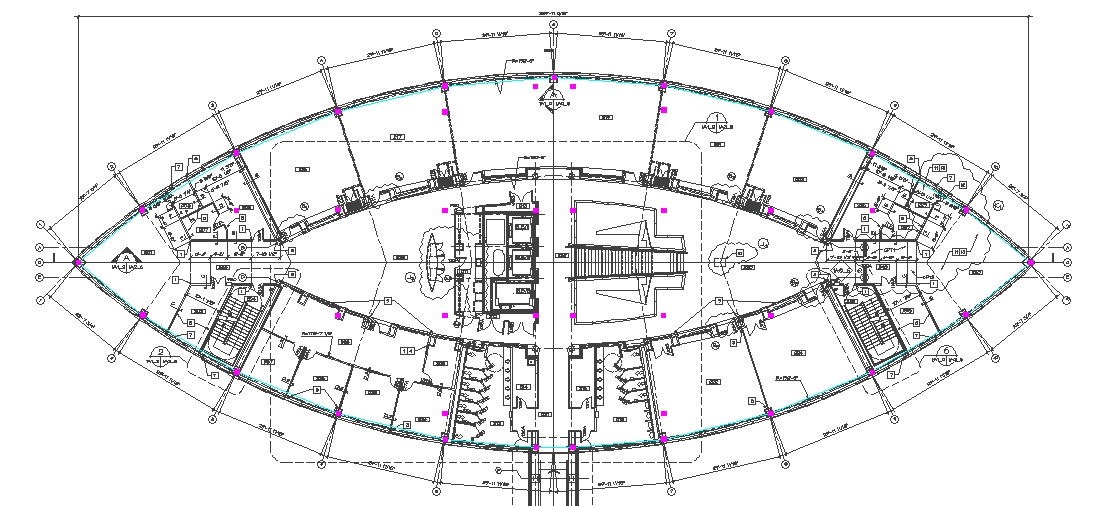 Redesigned Column Layout
Source: Clark-Nexsen
Architectural Breadth:
Column Layout Redesign
Introduction
Existing Structural System
Problem Statement
Proposed Solution
Architectural Breadth: Column Layout Redesign
Slab Redesign
Loads
Column Redesign
Lateral System Redesign
CM Breadth: Cost Analysis
Flood Analysis
Original column layout:
Contains irregularly shaped bays
Crafted to shape of building

Redesign
Created grid using existing perimeter columns
Created moderately sized, rectangular bays
Will make designing column strips and drop panels easier
Smallest Bay: 24’-11” x 2’-3”
Largest Bay: 29’-11” x 33’-10”
Columns are placed with little-to-no interference with the current floor plan
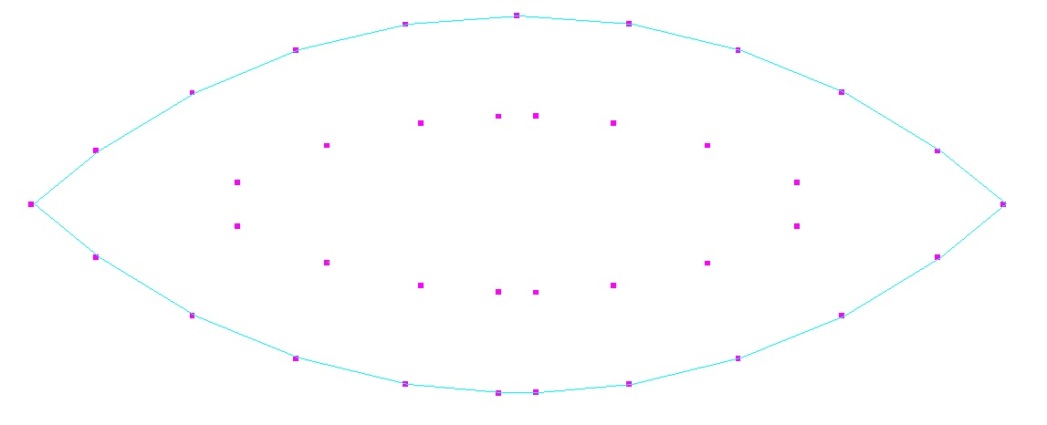 Current Column Layout
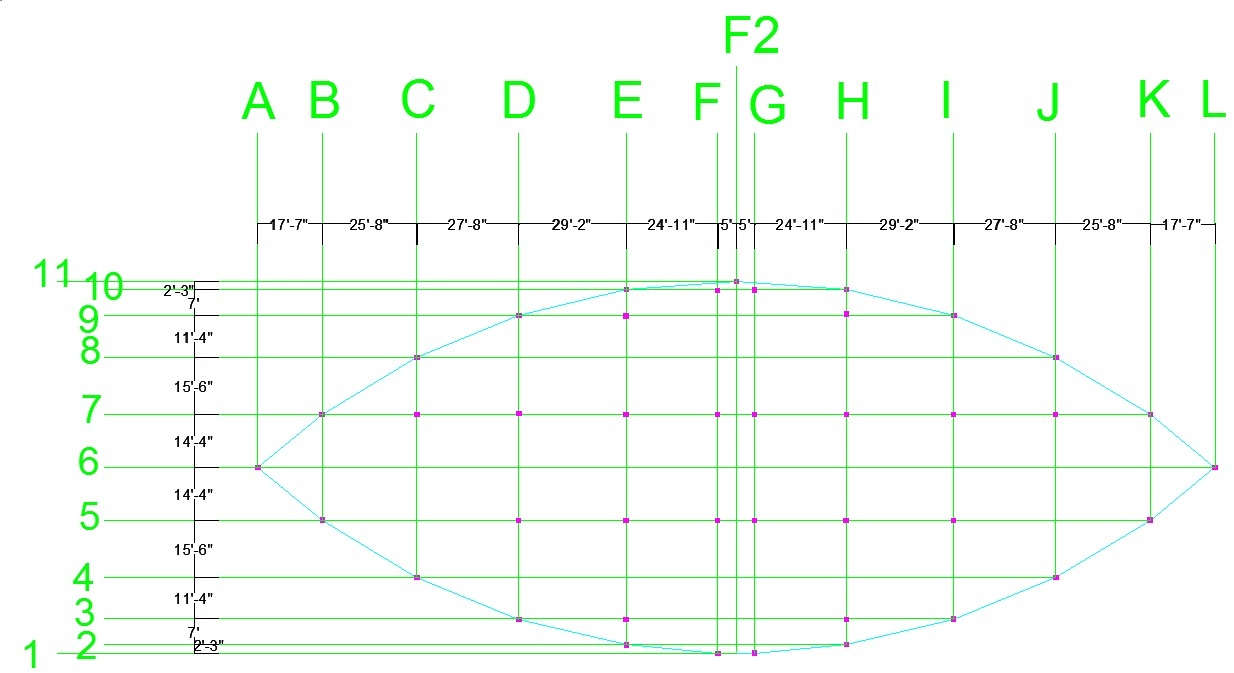 Redesigned Column Layout
Slab Redesign
Introduction
Existing Structural System
Problem Statement
Proposed Solution
Architectural Breadth: Column Layout Redesign
Slab Redesign
Results
Architectural Impact
Loads
Column Redesign
Lateral System Redesign
CM Breadth: Cost Analysis
Flood Analysis
Original floor system
Composite steel deck 
Wide-flange steel beams
Floor thickness: 22.5”

Redesign
Two-way flat slab: 4,000 psi concrete
Advantages
Easy formwork
Simple bar placements
Minimize floor-to-floor heights
SLAB THICKNESS FLOORS 1-7
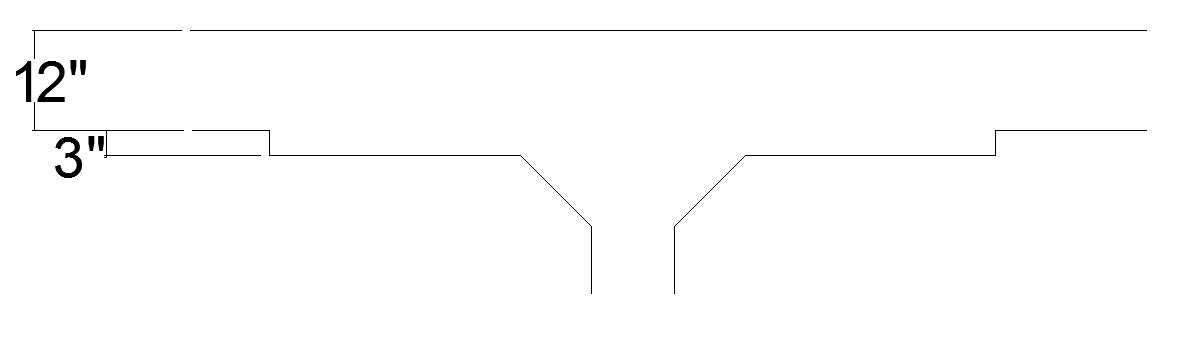 SLAB THICKNESS PENTHOUSE
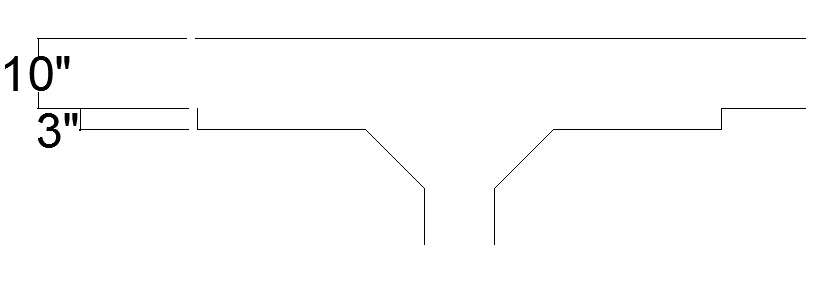 Results
12” thickness w/ 3” drop panels
Penthouse:
10” thickness w/ 3” drop panels
Nearly 8”/floor reduction
Slab Redesign
Introduction
Existing Structural System
Problem Statement
Proposed Solution
Architectural Breadth: Column Layout Redesign
Slab Redesign
Results
Architectural Impact
Loads
Column Redesign
Lateral System Redesign
CM Breadth: Cost Analysis
Flood Analysis
Architectural Impact
8” reduction in floor thickness
Reduces total floor height by nearly 5 feet
Loads
Introduction
Existing Structural System
Problem Statement
Proposed Solution
Architectural Breadth: Column Layout Redesign
Slab Redesign
Loads
Gravity
Wind
Column Redesign
Lateral System Redesign
CM Breadth: Cost Analysis
Flood Analysis
Live loads







Dead loads
GRAVITY
Source: Clark-Nexsen
Source: Clark-Nexsen
Wind Forces
Loads
Introduction
Existing Structural System
Problem Statement
Proposed Solution
Architectural Breadth: Column Layout Redesign
Slab Redesign
Loads
Gravity
Wind
Column Redesign
Lateral System Redesign
CM Breadth: Cost Analysis
Flood Analysis
Location: Newport News, VA
Exposure: D (Building @ Shoreline)
Occupancy: III
Basic Wind Speed (V): 90 mph
WIND
Wind Loads
Wind Diagram
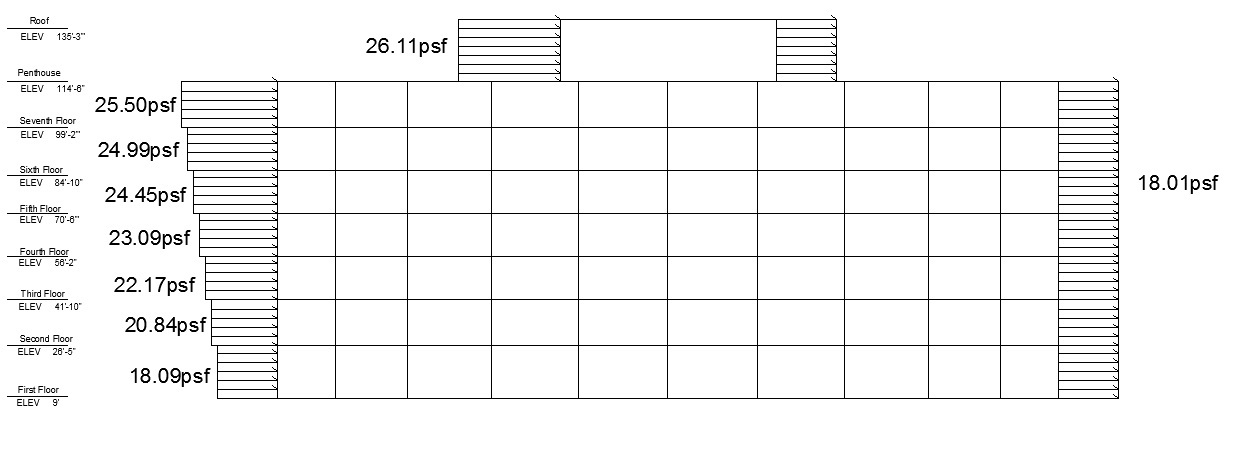 Column Redesign
Introduction
Existing Structural System
Problem Statement
Proposed Solution
Architectural Breadth:       Column Layout Redesign
Slab Redesign
Loads
Column Redesign
Design Criteria
RAM Model
Results / Architectural Impact
Checks
Lateral System Redesign
CM Breadth: Cost Analysis
Flood Analysis
Original column design
Steel wide-flange members

Redesign
Reinforced concrete columns w/ steel rebar
Columns kept as small as possible to retain the light, open feel of the current design
DESIGN CRITERIA
Column Redesign
Introduction
Existing Structural System
Problem Statement
Proposed Solution
Architectural Breadth:       Column Layout Redesign
Slab Redesign
Loads
Column Redesign
Design Criteria
RAM Model
Results / Architectural Impact
Checks
Lateral System Redesign
CM Breadth: Cost Analysis
Flood Analysis
RAM Model
DL: 80 psf
LL carefully placed with floor plan
Bar configurations:
# of bars range from 8-16
RAM MODEL
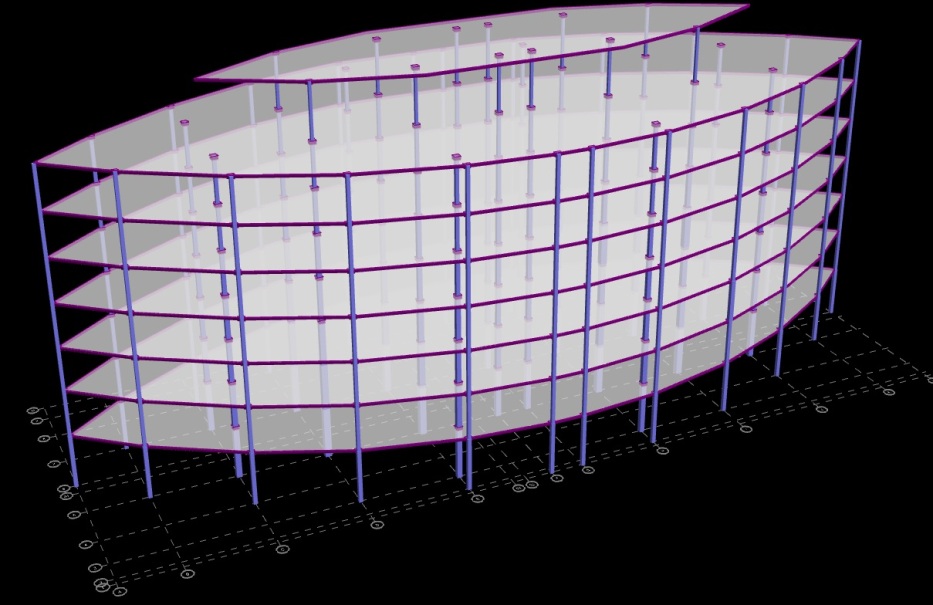 Front View
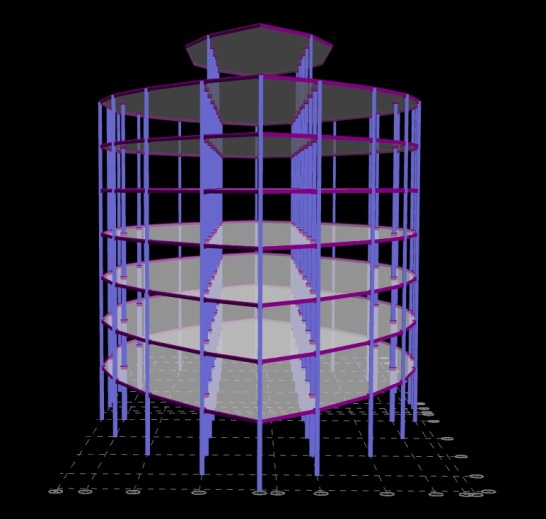 Column Redesign
Introduction
Existing Structural System
Problem Statement
Proposed Solution
Architectural Breadth:             Column Layout Redesign
Slab Redesign
Loads
Column Redesign
Design Criteria
RAM Model
Results / Architectural Impact
Checks
Lateral System Redesign
CM Breadth: Cost Analysis
Flood Analysis
RESULTS
10”x10” in penthouse
24x24” in first floor


ARCHITECTURAL IMPACT
Columns larger than anticipated
Larger columns located in more open, spacious areas
Column Redesign
Introduction
Existing Structural System
Problem Statement
Proposed Solution
Architectural Breadth:       Column Layout Redesign
Slab Redesign
Loads
Column Redesign
Design Criteria
RAM Model
Results / Architectural Impact
Checks
Lateral System Redesign
CM Breadth: Cost Analysis
Flood Analysis
MuT = 36.12 ft-k
 
MuB = -22.08 ft-k
 
H = 13.33 ft
 
Fy = 60 ksi
 
F’c = 4 ksi
 
14 #10 bars
 
ΦPn = .8Φ[.85f’c(Ag – Ast) + fy(Ast)]
 
Φ(1559.2) = .8Φ[.85(4)(20(20) – 14(1.27)) + 60(14)(14)(1.27)]
 
1559.2 < 1893.1 => ok
Lateral System Redesign
New Wind Forces
Introduction
Existing Structural System
Problem Statement
Proposed Solution
Architectural Breadth:       Column Layout Redesign
Slab Redesign
Loads
Column Redesign
Lateral System Redesign
Design Criteria
Results
CM Breadth: Cost Analysis
Flood Analysis
Original Lateral System
K-Braced Frame with steel wide-flange and HSS members

Redesign
Reinforced concrete shear walls
Existing concrete walls used
Stair wells (blue)
Elevator shaft / mechanical space (red)
New Wind Diagram
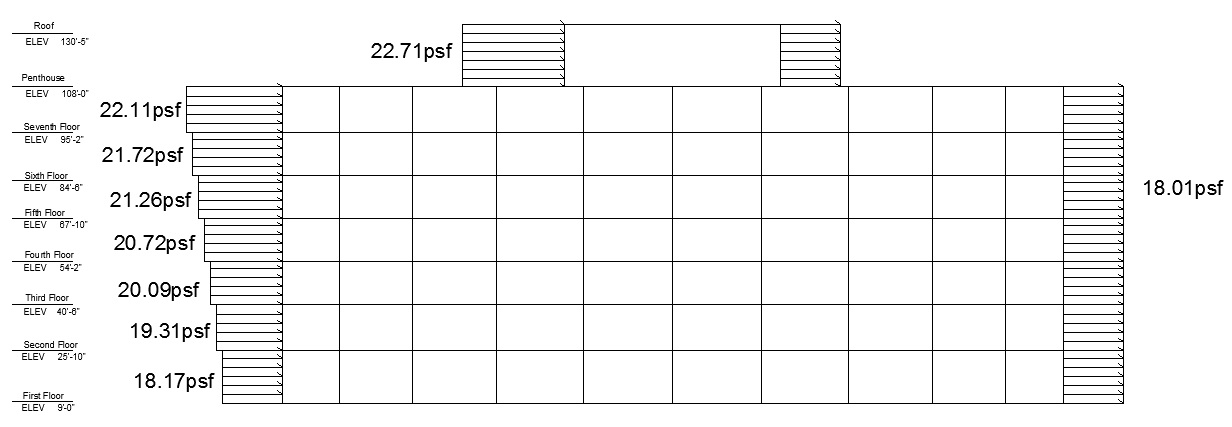 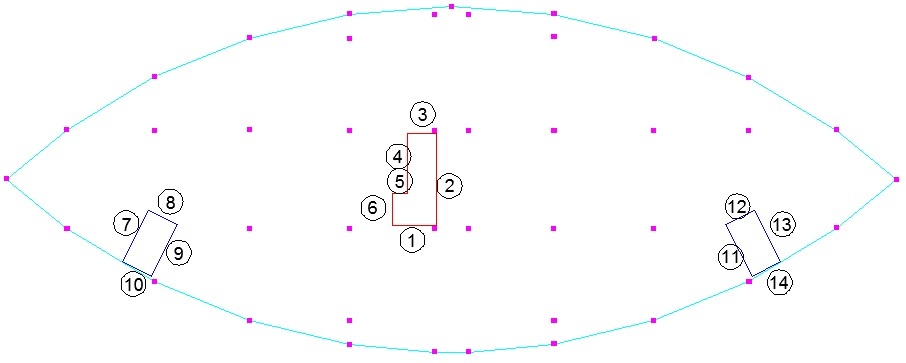 Lateral System Redesign
Introduction
Existing Structural System
Problem Statement
Proposed Solution
Architectural Breadth:       Column Layout Redesign
Slab Redesign
Loads
Column Redesign
Lateral System Redesign
Design Criteria
Results
CM Breadth: Cost Analysis
Flood Analysis
Results
Both stairwell and elevator / mechanical space walls needed
10” walls
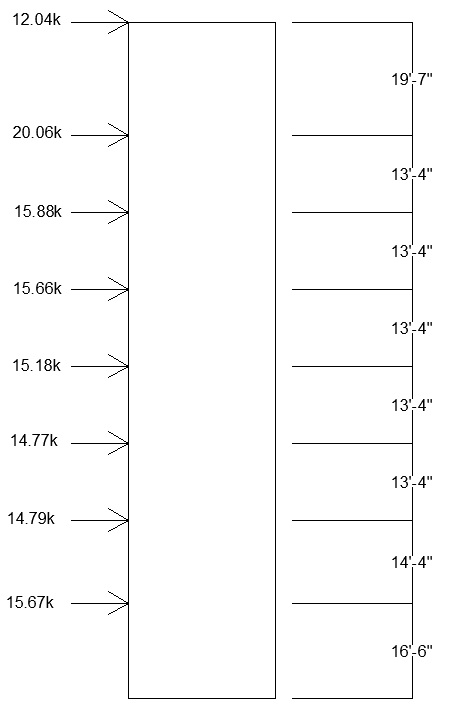 J-Values
Shear Wall Design
Construction Management Breadth:
Cost Analysis
Introduction
Existing Structural System
Problem Statement
Proposed Solution
Architectural Breadth:       Column Layout Redesign
Slab Redesign
Loads
Column Redesign
Lateral System Redesign
CM Breadth: Cost Analysis
Flood Analysis
Original Steel Design: $1,411,217

Concrete Redesign: $1,285, 191
Slab: $831,960
Columns: $383,363
Shear Walls: $69,868
Flood Analysis
Levee Design
Introduction
Existing Structural System
Problem Statement
Proposed Solution
Architectural Breadth:       Column Layout Redesign
Slab Redesign
Loads
Column Redesign
Lateral System Redesign
CM Breadth: Cost Analysis
Flood Analysis
Highest flood level of James River: 22 ft
VASCIC 9 ft above sea level

Levee Design
Soil: sand, dense and well graded
Aesthetically pleasing
Resists 811 lb/sf force acting on levee
Resists seepage
Slurry Wall: Soil-cement bentonite
High productivity
Verifiable continuity and depth
Excellent resistance to contaminated water
Ability to easily flex with ground movements
Greater trench stability possible
Resistant to erosion and burrowing animals
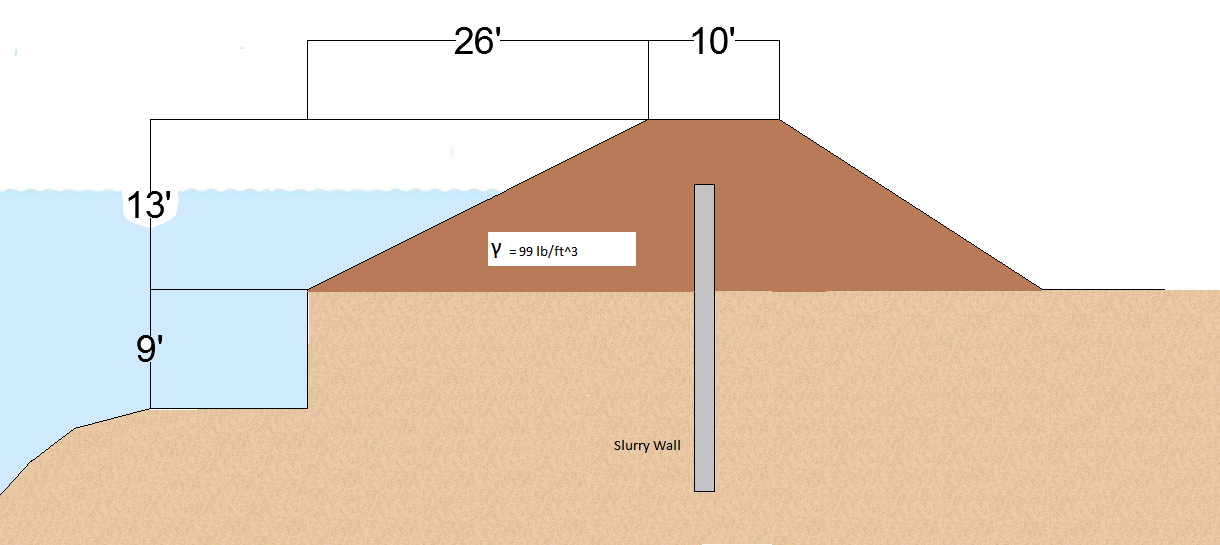 Thank You For Your Time